SQL Based Knowledge Representation And Knowledge Editor
UMAIR ABDULLAH
AFTAB AHMED
MOHAMMAD JAMIL SAWAR
(Presented by Lei Jiang)
Introduction
Rule Based System (RBS) 
Automates problem-solving know-how 
Captures and refines human expertise
Becomes commercially viable

SQL in RBS
RBS may be costly in normally computing environment
A simple rule language → SQL queries

Knowledge Editor
UI interface
Generates SQL by itself
Outline
Data vs. Knowledge
Basic Concept on Rule Based Systems
Medical Billing as an Application domain
RBS Architecture for Medical Billing
Design of a Rule Based Engine
Knowledge Base of the System
Knowledge Editor with UI
Evaluation and Results 
Conclusion
Data vs. Knowledge
Data
Collection of raw facts and figures
Knowledge
Processed data
Example
Page Pieces vs. Book
Semantic Web
Difference
Usability
Rule = Knowledge
Basic Concept Behind Rule Based Systems
Three components of a typical RBS
Rule-base (collection of production rules)
Working memory (data structure to hold data items)
 Rule engine (interpreter which apply rules on given data)

Difference from If – else – then and  Trigger in Database
RBS – DATA
Flexible 
If-else-then and trigger are CONTROL
Need high Control Privileges
Medical Billing as an Application domain
Many systems were designed to treat patients
MYCIN, Post Operative Expert Medical System
Medical billing 
Submitting medical claims to insurances for the purpose of reimbursement to healthcare provides for the services rendered to the patients
Medical Billing System Complexity 
30% of claims are rejected, 35% are rejected again.
Architecture of a Rule Based System for Medical Billing
Billing executive 
Inserts, update, and delete medical claims and their related data from the database 
Team leads & managers
Manage all medical billing related activities like claim follow up, payment posting, claim aging 
Domain users 
Use medical billing related software like EMR etc, to interact with operational database
Architecture of a Rule Based System for Medical Billing
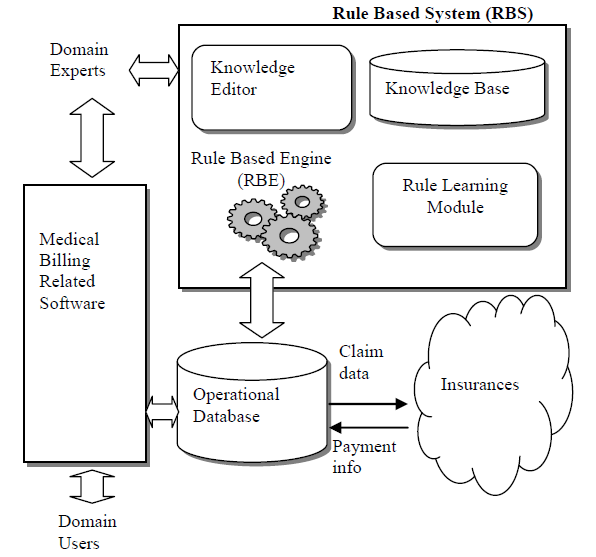 Architecture of a Rule Based System for Medical Billing
Operational database 
Stores all the information of medical claims, patients, providers, practices, insurance payers, procedures, diagnosis, claim follow up information etc. 
Rule based engine 
Applies medical billing compliance related rules on a claim when it is saved by the domain user into the database. 
It exams the claim to remove any potential medical billing related errors. Claim data is then submitted to insurance payers over the internet
Architecture of a Rule Based System for Medical Billing
Domain experts
Have in depth knowledge medical claim processing. 
Do research on web sites of government and private medical billing related organizations
Extract updated medical billing knowledge. 
Use medical billing related software to obtain various reports from data and to perform analysis.
Also use knowledge/ rule editor to update RBS rules defined in knowledge base of our rule based system.
Architecture of a Rule Based System for Medical Billing
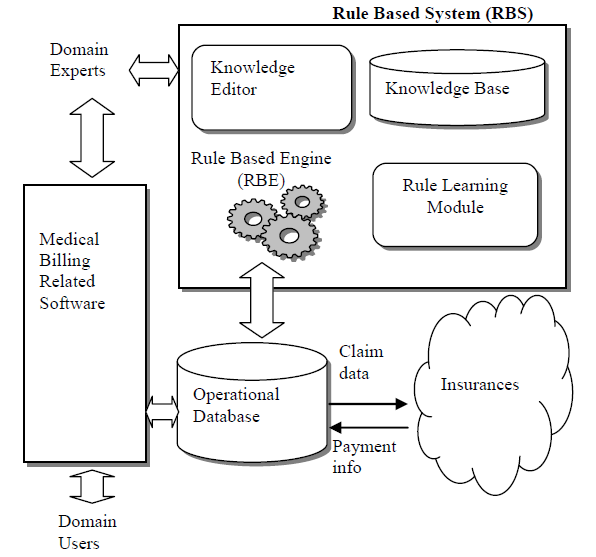 Design of a Rule Based Engine Using Structured Query Language
RBE has been implemented in structured query language to do claim scrubbing.

RBE processes the claim in two phases.
Selection/ activation of applicable rules is done.
Those rules are selected which have priority 25 or 75.
Meta-rules are executed one by one. When a Meta rule returns true then rules associated to it are activated.
Design of a Rule Based Engine Using Structured Query Language
RBE processes the claim in two phases.
Executing Rules: Rule engine applies 
    all the selected rules one by one on 
    a given claim and identifies data 
    inconsistencies and errors.  
	 Each rule is like a check with 
    some action part associated to 
    it,  implemented as “where” 
    clause of a SQL query.
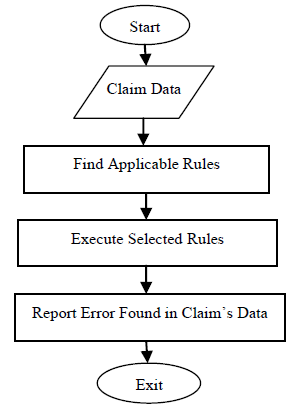 Design of a Rule Based Engine Using Structured Query Language
Knowledge is represented by production rules 
suitable for representing task specific knowledge

In our system production, rules are implemented in the form of SQL queries. In order to gain efficiency, a common condition from a group of rules is separated and defined as meta-rule.
For example, suppose there are ten rules which belong to a practice X.  A meta-rule will be defined performing the check that claim under processing belongs to practice X. During the processing of rule engine, if this meta-rule returns true on a claim, only then those ten rules, which are associated to it, will be activated
Knowledge Base of the System
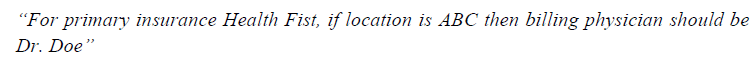 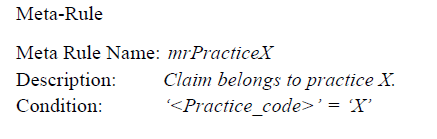 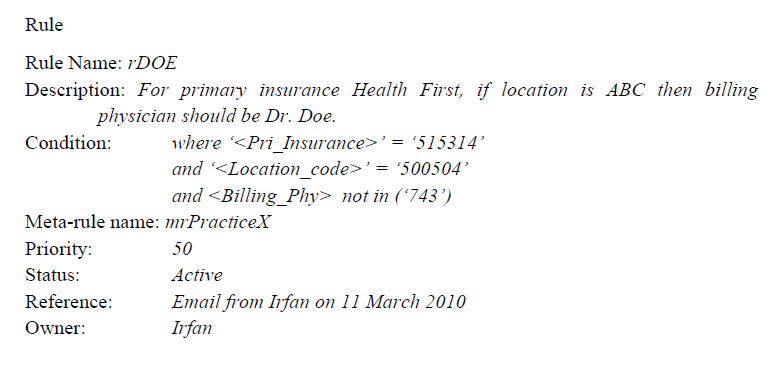 Knowledge Base of the System
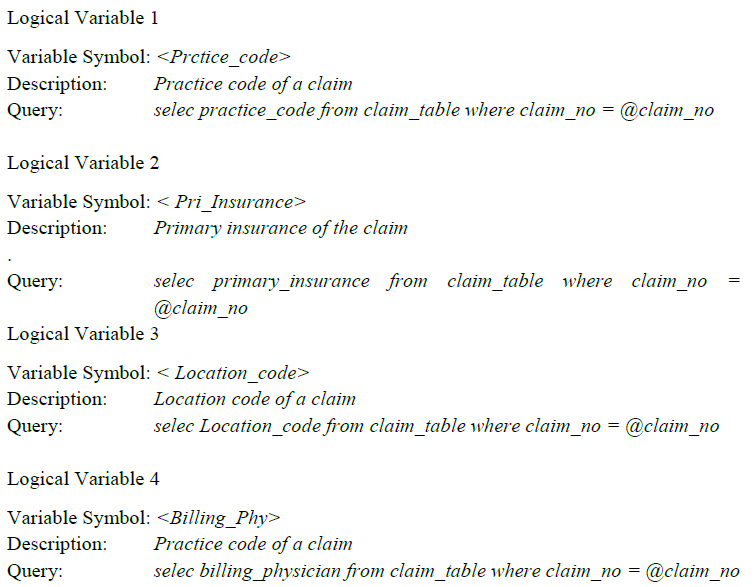 Knowledge (Rule) Editor of the System
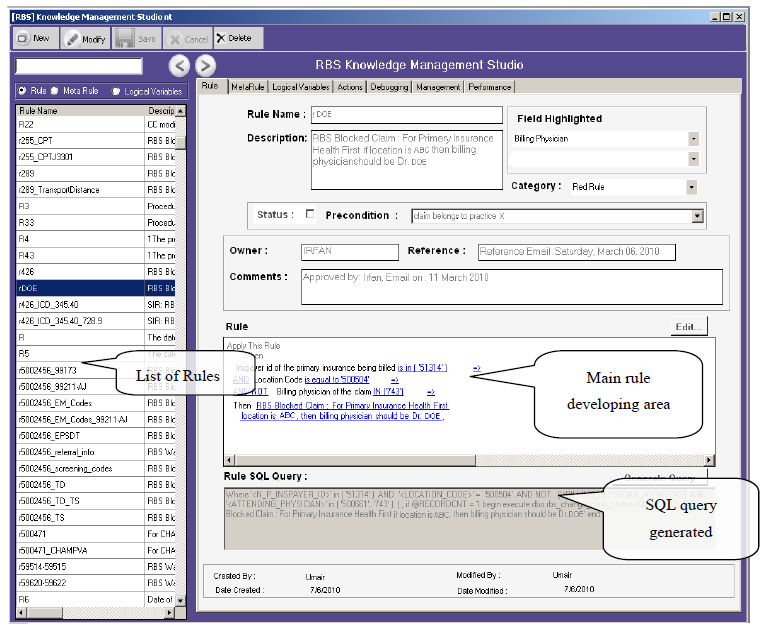 Knowledge (Rule) Editor of the System
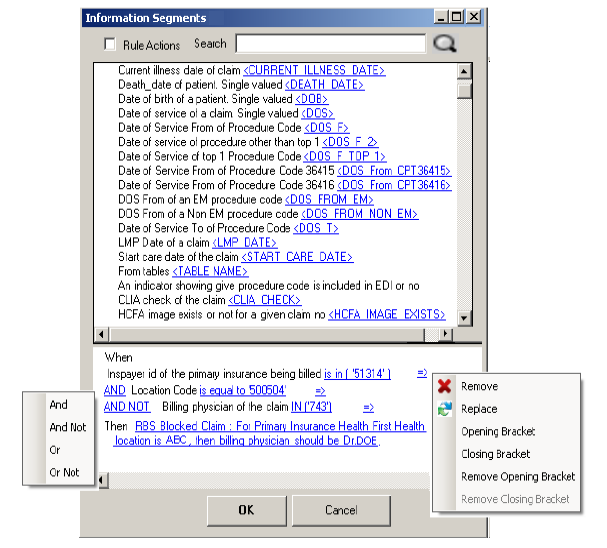 Click Edit
Condition 
Operator
Knowledge (Rule) Editor of the System
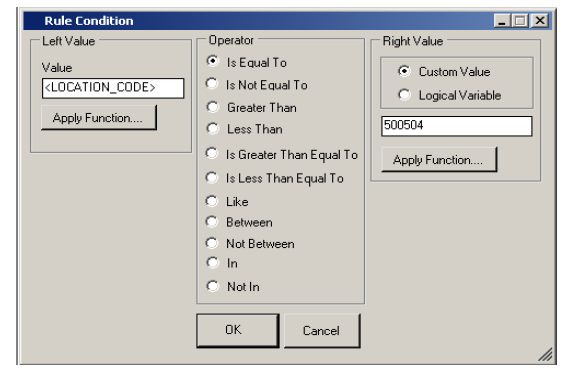 Add Condition
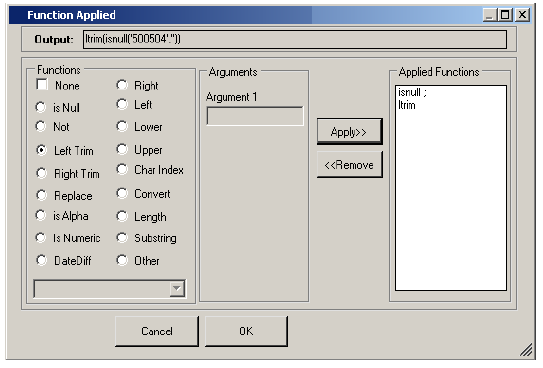 Apply Function
Rule Development Process
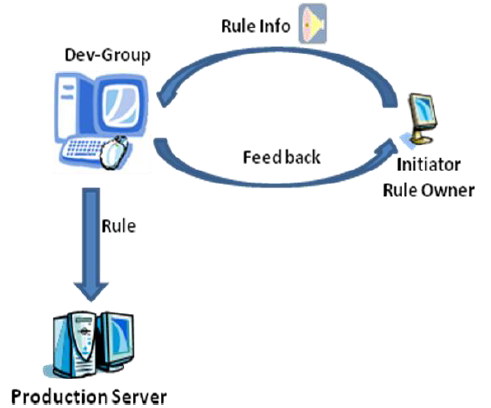 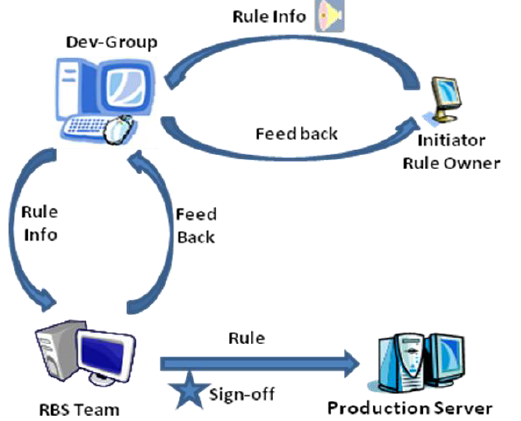 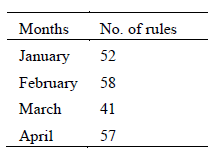 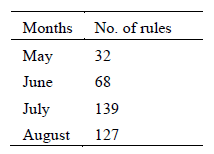 Results and discussion
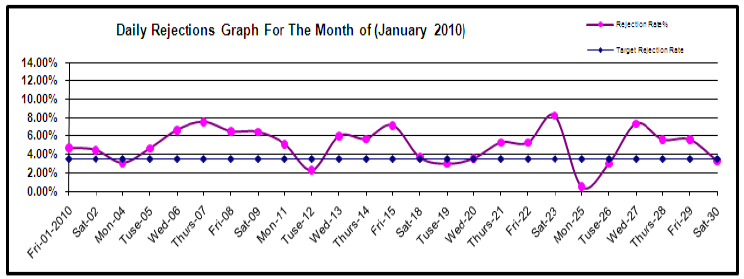 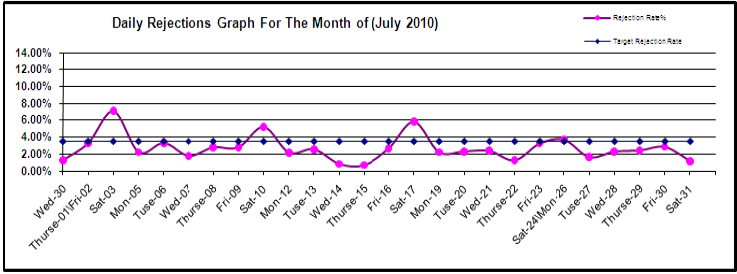 Conclusion and future directions
Building a knowledge base of production rules in the form of SQL queries help in applying domain knowledge more efficiently

RBS also facilitates to keep production rules as part of data (instead of code)

Further improvement in effectiveness and efficiency has been achieved by developing knowledge editor for the system
Reference
SQL Based Knowledge Representation And Knowledge Editor International Journal of Software Engineering and Knowledge Engineering 2011

Enhanced Design of a Rule Based Engine Implemented using Structured Query Language Proceedings of the World Congress on Engineering Vol I 2010

Software Architecture of a Learning Apprentice System in Medical Billing Proceedings of the World Congress on Engineering Vol I 2010